LECTURE 02: BAYESIAN DECISION THEORY
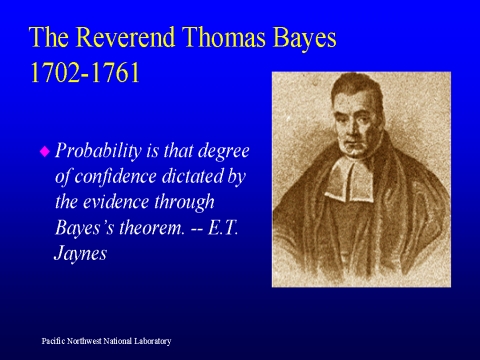 Objectives:
	Probability Decision TheoryBayes RuleMinimum Error Rate
Resources:D.H.S: Chapter 2 (Part 1)D.H.S: Chapter 2 (Part 2)R.G.O. : Intro to PR
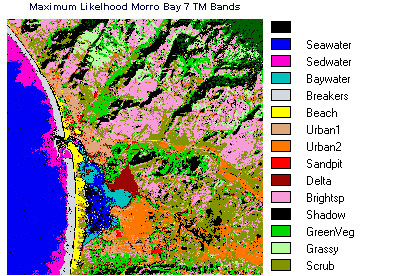 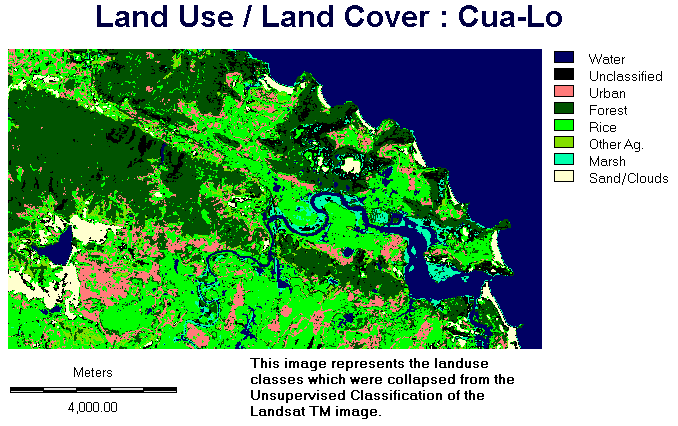 Probability Decision Theory
Bayesian decision theory is a fundamental statistical approach to the problem of pattern classification.
Quantify the tradeoffs between various classification decisions using probability and the costs that accompany these decisions.
Assume all relevant probability distributions are known (later we will learn how to estimate these from data).
Can we exploit prior knowledge in our fish classification problem:
Are the sequence of fish predictable? (statistics)
Is each class equally probable? (uniform priors)
What is the cost of an error? (risk, optimization)
Prior Probabilities
State of nature is prior information
Model as a random variable, ω:
ω = ω1: the event that the next fish is a sea bass
category 1: sea bass; category 2: salmon
P(ω1) = probability of category 1
P(ω2) = probability of category 2
P(ω1) + P( ω2) = 1
Exclusivity: ω1 and ω2 share no basic events
Exhaustivity: the union of all outcomes is the sample space(either ω1 or ω2 must occur)
If all incorrect classifications have an equal cost:
Decide ω1 if P(ω1) > P(ω2); otherwise, decide ω2
Class-Conditional Probabilities
A decision rule with only prior information always produces the same result and ignores measurements.
If P(ω1) >> P(ω2), we will be correct most of the time.
Probability of error: P(E) = min(P(ω1),P(ω2)).
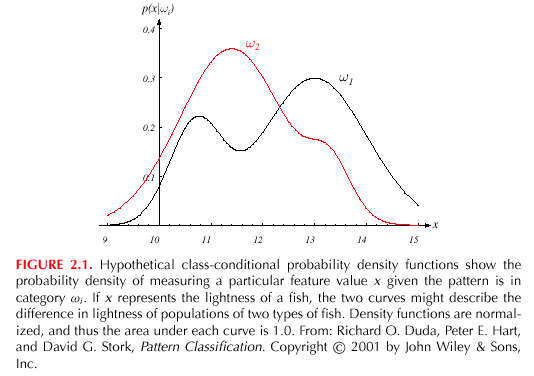 Given a feature, x (lightness), which is a continuous random variable, p(x|ω2)  is the class-conditional probability density function:
p(x|ω1) and p(x|ω2) describe the difference in lightness between populations of sea and salmon.
Probability Functions
A probability density function is denoted in lowercase and represents a function of a continuous variable.
px(x|ω), often abbreviated as p(x), denotes a probability density function for the random variable X. Note that px(x|ω) and py(y|ω) can be two different functions.
P(x|ω) denotes a probability mass function, and must obey the following constraints:
Probability mass functions are typically used for discrete random variables while densities describe continuous random variables (latter must be integrated).
Bayes Formula
Suppose we know both P(ωj) and p(x|ωj), and we can measure x. How does this influence our decision?
The joint probability of finding a pattern that is in category j and that this pattern has a feature value of x is:
Rearranging terms, we arrive at Bayes formula:
where in the case of two categories:
Posterior Probabilities
Bayes formula:
	can be expressed in words as:

By measuring x, we can convert the prior probability, P(ωj), into a posterior probability, P(ωj|x).
Evidence can be viewed as a scale factor and is often ignored in optimization applications (e.g., speech recognition).
Two-class fish sorting problem (P(ω1) = 2/3, P(ω2) = 1/3):
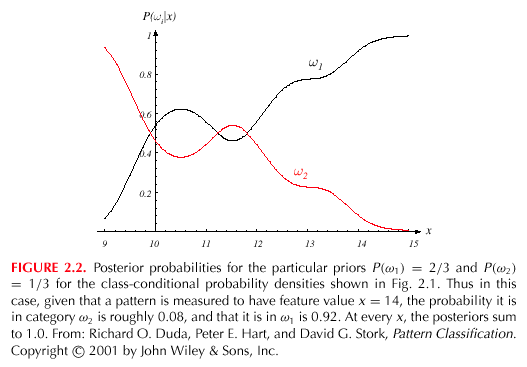 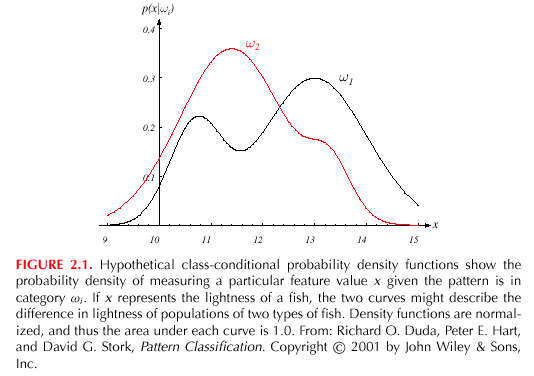 Posteriors Sum To 1.0
For every value of x, the posteriors sum to 1.0.
At x=14, the probability it is in category ω2 is 0.08, and for category ω1 is 0.92.
Summary
Bayes Formula: factors a posterior into a combination of a likelihood, prior and the evidence. Is this the only appropriate engineering model?
Bayes Decision Rule: what is its relationship to minimum error?
Bayes Risk: what is its relation to performance?
Generalized Risk: what are some alternate formulations for decision criteria based on risk? What are some applications where these formulations would be appropriate?
Likelihood Ratio: a simple decision rule or method for evaluating a classifier over a range of operating conditions.